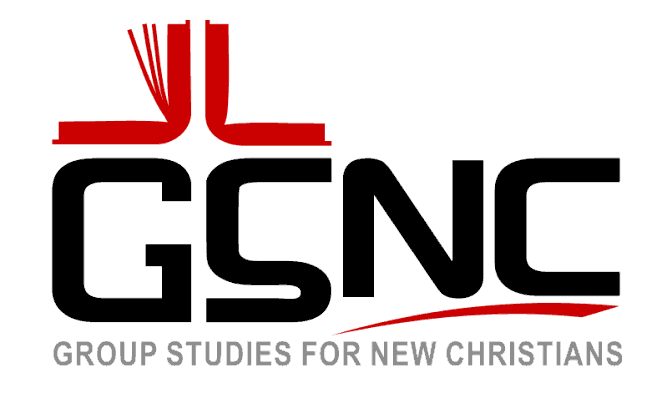 새 신자를 위한 그룹 학습소개
iTeenChallenge Course 506.03
1
06/2010
Overview of the Discipleship Training given to our Students                      학생들에게 주어진 크리스챤 제자훈련방식
Group Studies for New Christians                              새신자를 위한 그룹학습
	Personal Studies for New Christians                                  새신자를 위한 개인학습
	Other special classes—Evangelism, 	AIDS, Emotional Dependency, etc. 
      다른 특별수업 – 전도, 에이즈, 감정의존, 기타등등
06/2010
iTeenChallenge Course 506.03
2
12 Month Overview  12개월 overview
GSNC	1 hour a day, 5 days a week 그룹학습–매주 5일하루에한시간
PSNC 	2 hours a day, 5 days a week 개인학습매주 5일하루에두시간
GSNC 	First 4 months
    그룹학습첫 4개월간
Continue with training phase group classes훈련단계그룹학습은계속지속한다.
PSNC 	Entire program 개인학습전체프로그램
06/2010
iTeenChallenge Course 506.03
3
Group Studies for New Christians
1.	How Can I Know I'm a Christian?
2.	A Quick Look at the Bible
3.	Attitudes
4.	Temptation
5.	Successful Christian Living 
6.	Growing Through Failure
7.	Christian Practices 
8.	Obedience to God
9.	Obedience to Man
10.	Anger and Personal Rights
11.	How to Study the Bible
12.	Love and Accepting Myself
13.	Personal Relationships with Others
14.	Spiritual Power and the Supernatural
06/2010
iTeenChallenge Course 506.03
4
새신자를위한그룹학습
나는크리스챤인가?
성경개론
태도
유혹
성공적인크리스챤의삶
실패를통한성장
크리스챤의관습
하나님께대한순종
사람에게대한순종
분노의개인의권리
성경을어떻게공부할것인가?
나자신을사랑하고받아들이는법
개인적인대인관계
개인적인대인관계
06/2010
iTeenChallenge Course 506.03
5
Group Studies for New Christians
1.	How Can I Know I'm a Christian?
2.	A Quick Look at the Bible
3.	Attitudes
4.	Temptation
5.	Successful Christian Living 
6.	Growing Through Failure
7.	Christian Practices 
8.	Obedience to God
9.	Obedience to Man
10.	Anger and Personal Rights
11.	How to Study the Bible
12.	Love and Accepting Myself
13.	Personal Relationships with Others
14.	Spiritual Power and the Supernatural
Continuous Cycle
06/2010
iTeenChallenge Course 506.03
6
새신자를위한그룹학습
나는크리스챤인가?
성경개론
태도
유혹
성공적인크리스챤의삶
실패를통한성장
크리스챤의관습
하나님께대한순종
사람에게대한순종
분노의개인의권리
성경을어떻게공부할것인가?
나자신을사랑하고받아들이는법
개인적인대인관계
개인적인대인관계
06/2010
iTeenChallenge Course 506.03
7
Felt Needs vs. Unfelt needsHeart issues         Head Issues
1.	How Can I Know I'm a Christian?
2.	A Quick Look at the Bible
3.	Attitudes
4.	Temptation
5.	Successful Christian Living 
6.	Growing Through Failure
7.	Christian Practices 
8.	Obedience to God
9.	Obedience to Man
10.	Anger and Personal Rights
11.	How to Study the Bible
12.	Love and Accepting Myself
13.	Personal Relationships with Others
14.	Spiritual Power and the Supernatural
06/2010
iTeenChallenge Course 506.03
8
마음의필요와머리의필요의차이
나는크리스챤인가?
성경개론
태도
유혹
성공적인크리스챤의삶
실패를통한성장
크리스챤의관습
하나님께대한순종
사람에게대한순종
분노의개인의권리
성경을어떻게공부할것인가?
나자신을사랑하고받아들이는법
개인적인대인관계
개인적인대인관계
06/2010
iTeenChallenge Course 506.03
9
Felt Needs vs. Unfelt needsHeart issues         Head Issues
1.	How Can I Know I'm a Christian?
2.	A Quick Look at the Bible
3.	Attitudes
4.	Temptation
5.	Successful Christian Living 
6.	Growing Through Failure
7.	Christian Practices 
8.	Obedience to God
9.	Obedience to Man
10.	Anger and Personal Rights
11.	How to Study the Bible
12.	Love and Accepting Myself
13.	Personal Relationships with Others
14.	Spiritual Power and the Supernatural
06/2010
iTeenChallenge Course 506.03
10
마음의필요와머리의필요의차이
나는크리스챤인가?
성경개론
태도
유혹
성공적인크리스챤의삶
실패를통한성장
크리스챤의관습
하나님께대한순종
사람에게대한순종
분노의개인의권리
성경을어떻게공부할것인가?
나자신을사랑하고받아들이는법
개인적인대인관계
개인적인대인관계
06/2010
iTeenChallenge Course 506.03
11
Felt Needs vs. Unfelt needsHeart issues         Head Issues
1.	How Can I Know I'm a Christian?
2.	A Quick Look at the Bible
3.	Attitudes
4.	Temptation
5.	Successful Christian Living 
6.	Growing Through Failure
7.	Christian Practices 
8.	Obedience to God
9.	Obedience to Man
10.	Anger and Personal Rights
11.	How to Study the Bible
12.	Love and Accepting Myself
13.	Personal Relationships with Others
14.	Spiritual Power and the Supernatural
06/2010
iTeenChallenge Course 506.03
12
마음의필요와머리의필요의차이
나는크리스챤인가?
성경개론
태도
유혹
성공적인크리스챤의삶
실패를통한성장
크리스챤의관습
하나님께대한순종
사람에게대한순종
분노의개인의권리
성경을어떻게공부할것인가?
나자신을사랑하고받아들이는법
개인적인대인관계
개인적인대인관계
06/2010
iTeenChallenge Course 506.03
13
Primary Goals for Each GSNC course 각그룹학습의근본적인목표
Introduce basic Biblical principles for life 	for new Christians (milk, not meat) 새신자로살기위한삶에필요한기본적인성경적원칙들을소개한다. 
	Start them on the path to personal 	application 개인적으로적용할수있는길로인도한다.
	Provide broad foundation for Christian living 크리스챤의삶을위한광범위한기초를제공한다.
06/2010
iTeenChallenge Course 506.03
14
Materials for Each GSNC course
Teacher’s Manual
교사메뉴얼
	Student Manual 학생메뉴얼
	Study Guide 학습가이드
	Test                                     시험
	Course Certificate 자격증
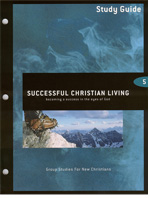 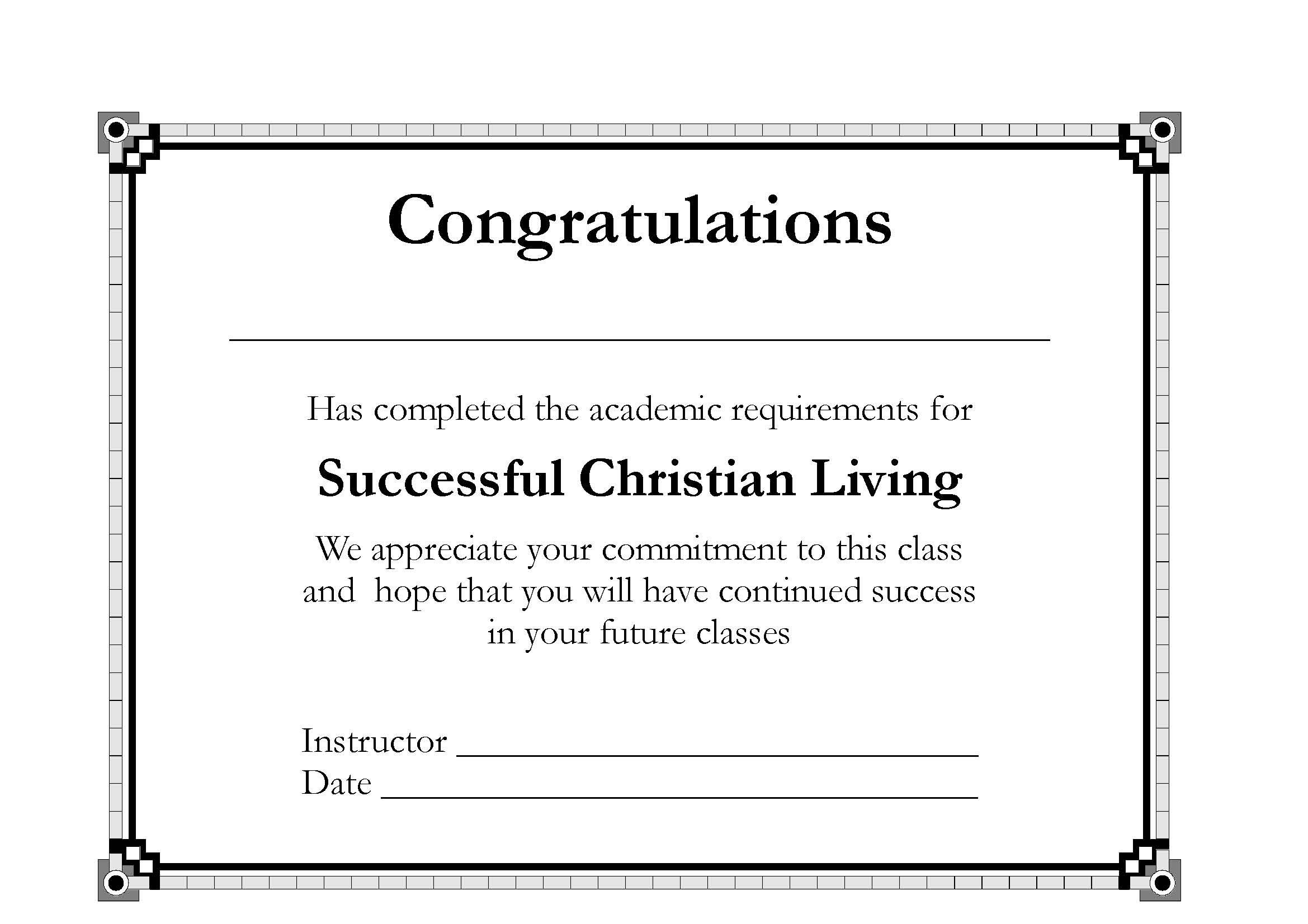 iTeenChallenge Course 506.03
06/2010
15
Benefits of GSNC approach 가르칠때그룹학습과정의접근방식의유익점
Positive peer pressure                                     긍정적인피어프레셔
Teacher can organize it and carry it out as planned  교사가계획대로준비할수있고가르칠수있다.
Provides immediate feedback 순간적인피드백을제공할수있다.
Students interact with questions and learning activities 학생들이질문이나배움의활동들을통해서로상호작용할수있다.
Some subjects best covered in a group setting      anger, attitudes, friendships, 	etc. 그룹세팅에서더활용하기좋은주제들–분노, 태도, 우정, 기타등등.
06/2010
iTeenChallenge Course 506.03
16
Possible Limitations of GSNC  approach 그룹학습과정접근방식의제한점들
It can be is one-way communication 많은경우일방적인의사소통이될수있음
It’s hard for some students to be open with strangers 많은경우일방적인의사소통이될수있음
Opens people up to ridicule           조롱할여지를줄수있음
Students are at different levels of spiritual maturity 학생들의영적인성숙함이다다른정도일수있음
06/2010
iTeenChallenge Course 506.03
17
Structure for each GSNC course 학생들의영적인성숙함이다다른정도일수있음
Most designed for 5 class sessions                                   5 세션으로만들어짐
Each lesson has a Key Biblical Truth and a Key Verse 각세션은핵심성경진리와핵심구절이있다
Each lesson ends with a personal application 각세션은개인적인적용으로마친다.
Scripture memorization 성경구절암송
Class Assignment List 성경구절암송
06/2010
iTeenChallenge Course 506.03
18
Lesson Plans in the Teacher’s Manual교사메뉴얼의
►	Key Biblical Truth and a Key Verse
핵심성경진리와주요구절
►	Lesson Warm-up activity
준비활동
►	Specific activities and instructions for covering each part of the lesson
각과을위한구체적인활동이나가르침
►	Personal Application
개인적인적용
►	Assignments
과제
06/2010
iTeenChallenge Course 506.03
19
Teacher Training for the GSNC
Introducing Teachers to the Group Studies for New Christians 새신자를위한그룹학습을교사들에게소개하는것
Has the 2 versions of the Final Exam                                              for the entire GSNC series 전체적인그룹학습시리즈를위한두개의다른기말고사버젼
Final test answer keys 기말고사정답
Certificate of Achievement 자격증
Student Test Record  학생성적기록
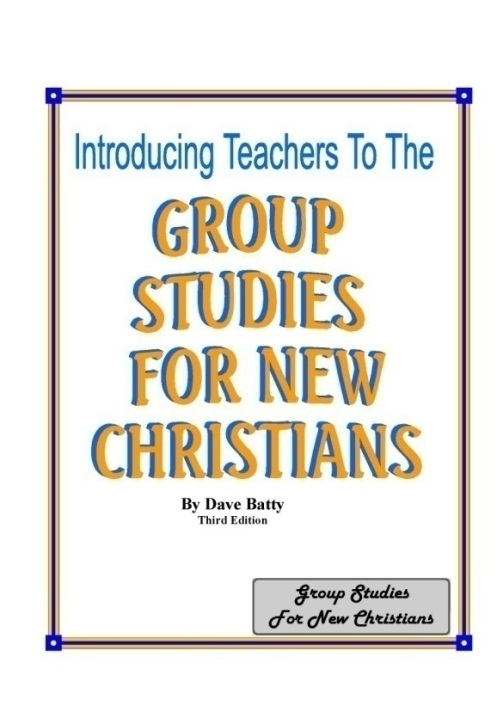 06/2010
iTeenChallenge Course 506.03
20
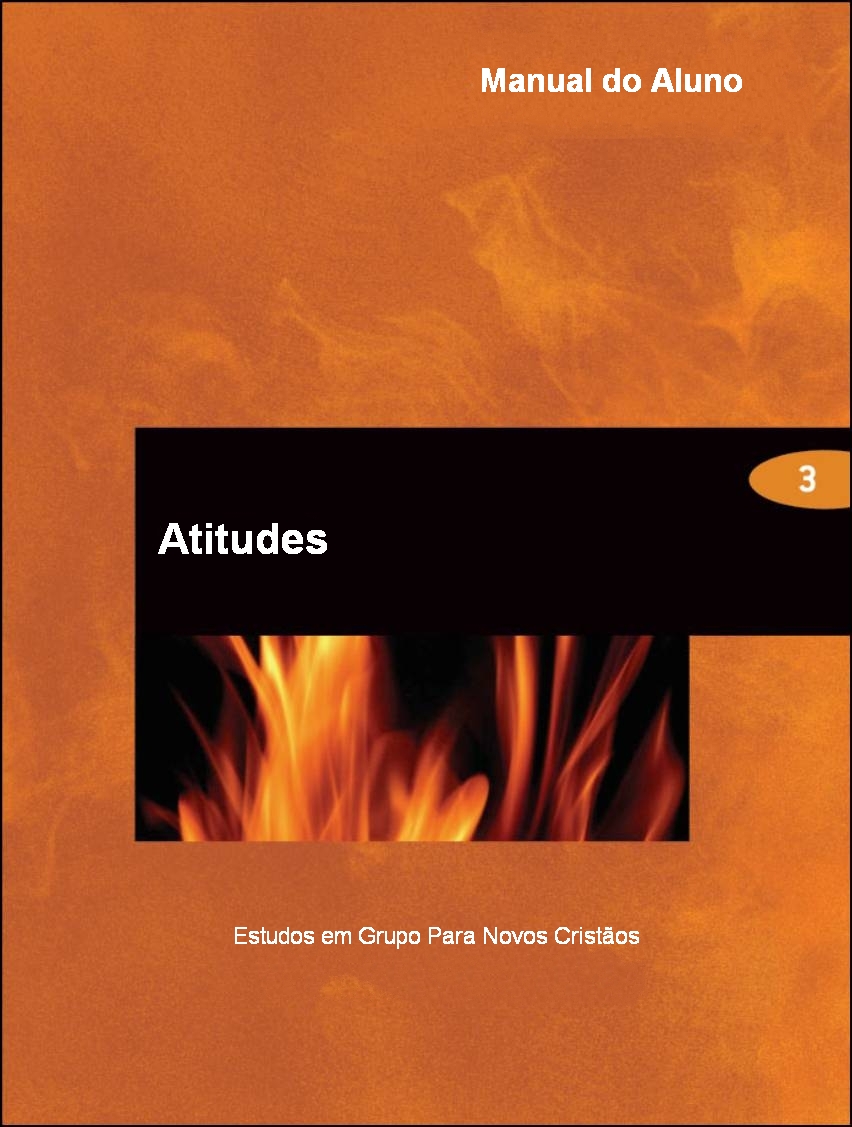 Portuguese

Portugal,
Brazil
06/2010
iTeenChallenge Course 506.03
21
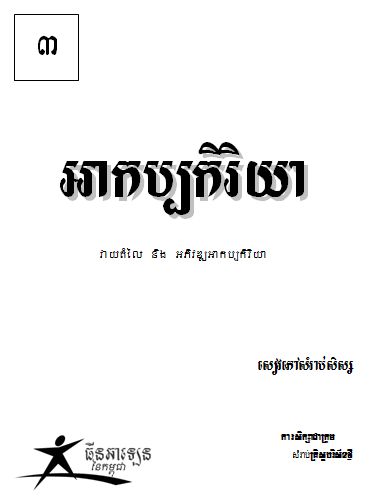 Khmer

Used in
Cambodia Teen Challenge
06/2010
iTeenChallenge Course 506.03
22
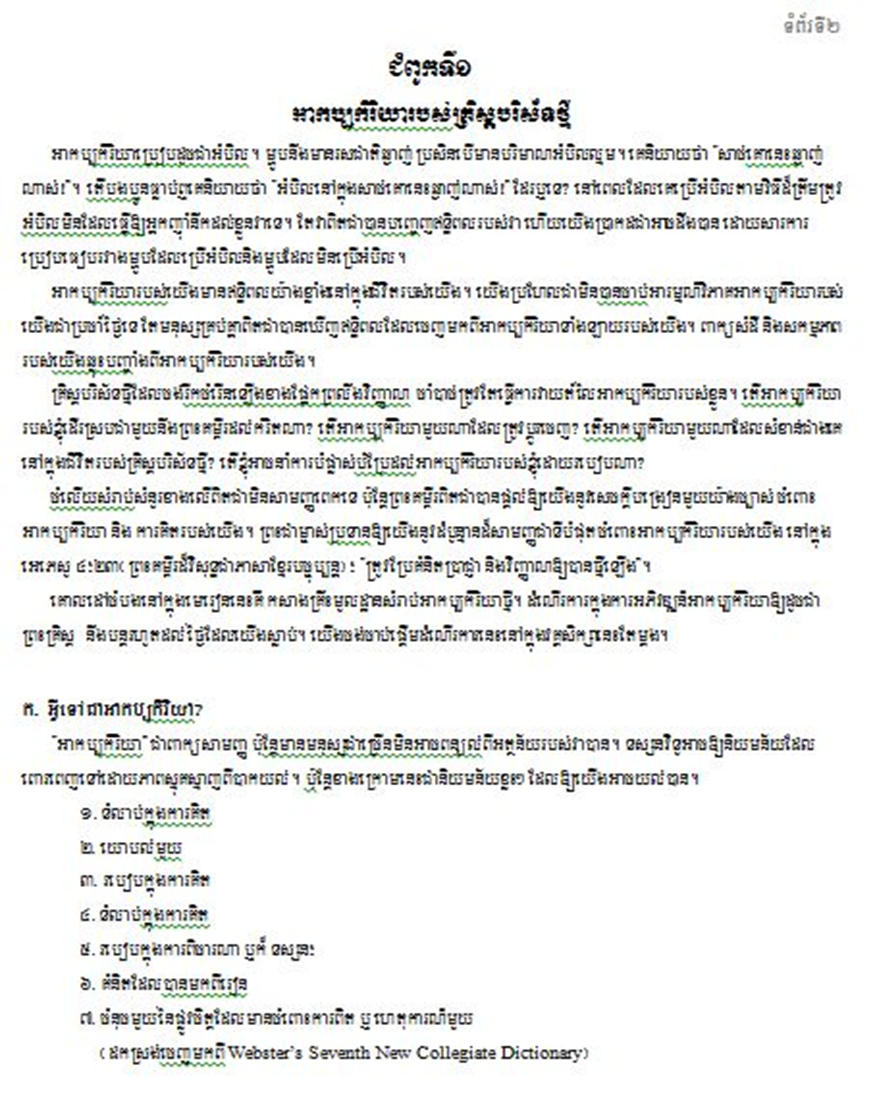 Khmer

Used in
Cambodia Teen Challenge
06/2010
iTeenChallenge Course 506.03
23
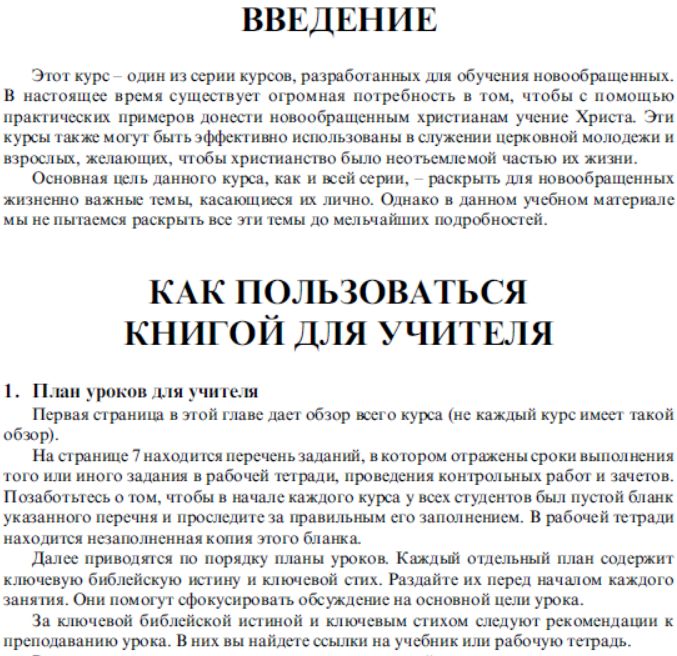 Russian
06/2010
iTeenChallenge Course 506.03
24
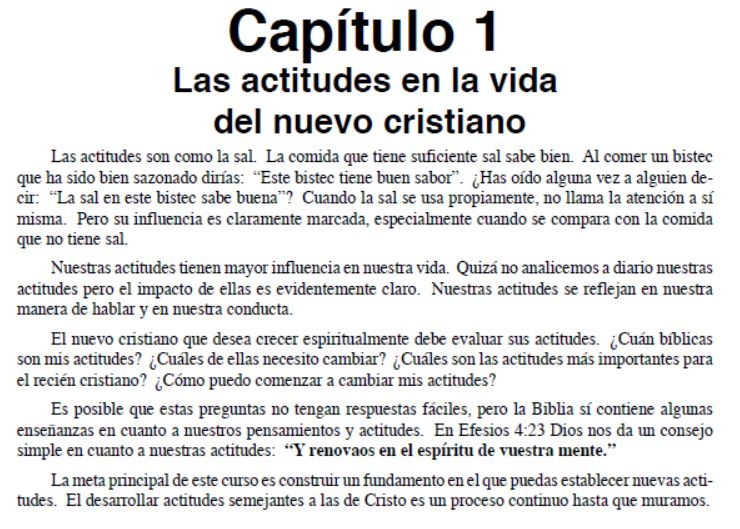 Spanish
06/2010
iTeenChallenge Course 506.03
25
성경공부의 예
이 태도의 문제를 당신의 성경공부에 연결시켜 해보라. 태도를 다루는 구절들을 연구해 보라
매일의 목표를 세우라. 하루에 지킬수 있는 목표를 하나씩세워서 그것을 지키도록 한다.
결과를 평가해 본다.
Korean
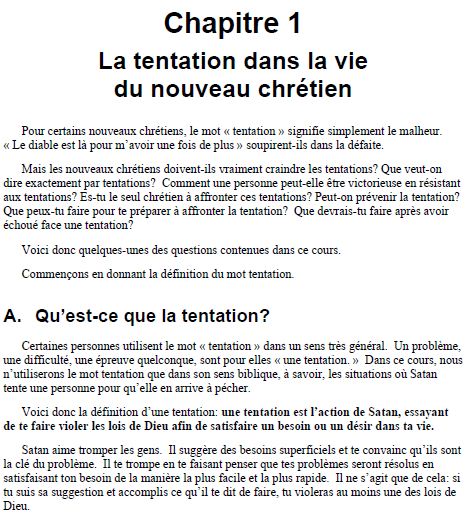 French
06/2010
iTeenChallenge Course 506.03
27
For More Information :

iteenchallenge.org
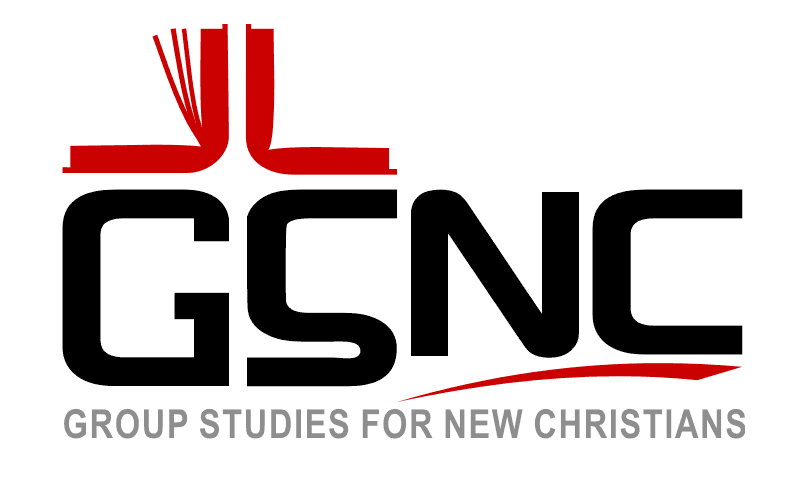 06/2010
iTeenChallenge Course 506.03
28
Contact Information
Teen Challenge USAteenchallengeusa.com
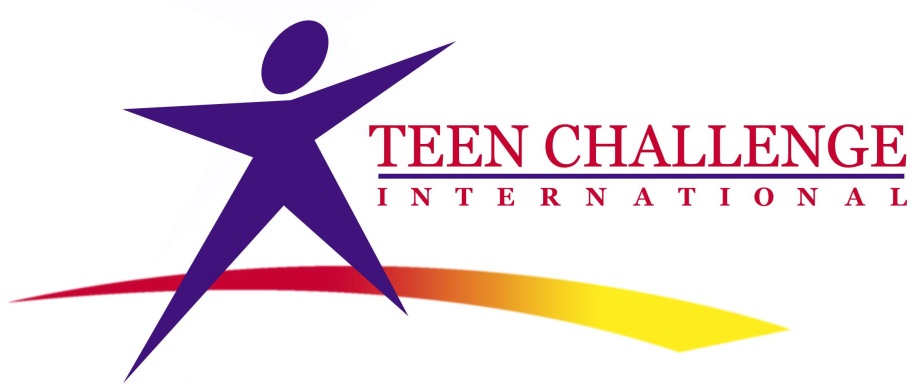 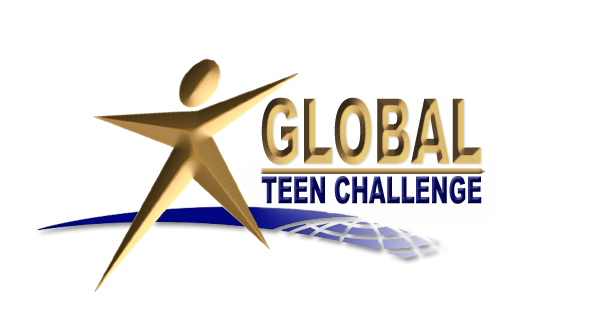 Global Teen Challenge
 GlobalTC.org
   iTeenChallenge.org
06/2010
iTeenChallenge Course 506.03
29